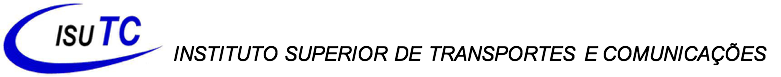 Arquitectura e Tecnologias de Computadores
Semana 07
2024
MSc. Rafael Beto Mpfumo.
‹#›
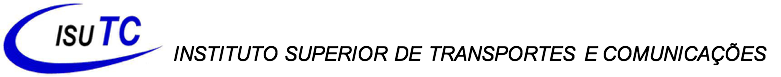 Disciplina
Arquitectura e Tecnologia de Computadores
Ano / Semestre
1º Ano / 1º Semestre
Carga Horária
4h / Semana
Docentes
Rafael Beto Mpfumo
‹#›
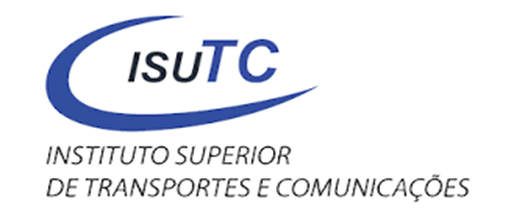 Sumário
Sistema de Memórias do Computador
Organização interna na memória.
Detecção e correcção de erros na memória.
       Paridade
       CRC
       Código de Hamming
‹#›
Sistema de Memórias do Computador
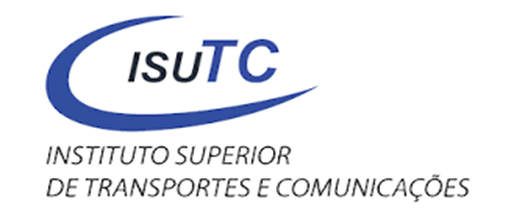 Organização da memória Principal
A unidade básica de memória é o bit (binary digit)
A memória é formada por um conjunto de células (ou posições), cada uma das quais podendo guardar uma informação.
Todas as células de uma dada memória têm o mesmo número de bits.
Os números que identificam (referenciam) a posição da célula na memória são chamados de endereços.
A célula é a menor unidade endereçável da memória
Endereços são indexadores pelos quais os programas podem referenciar dados na memória.
‹#›
Sistema de Memórias do Computador
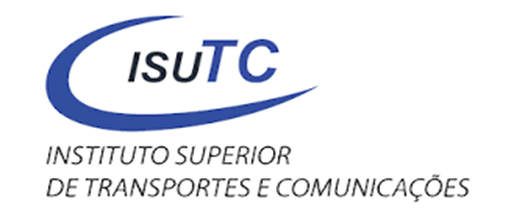 Organização da memória Principal
Celulas
Cada célula de memória recebe um identificador único.
      ▶ Chamado de endereço.

De facto, uma célula de memória é a menor unidade de informação endereçável.
‹#›
Sistema de Memórias do Computador
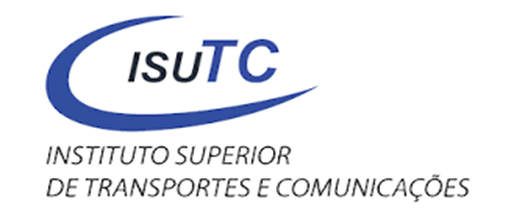 Organização da memória Principal
Enderecos
Endereços são contados sequencialmente.
    ▶ Começam do 0 e vão até um determinado valor N − 1

São usados pelo processador para referenciar células.
    ▶ Quando este pede alguma operação à memória.
    ▶ Em alguns casos, processador referencia um conjunto de células contíguas.
Número máximo de células é limitado.
‹#›
Sistema de Memórias
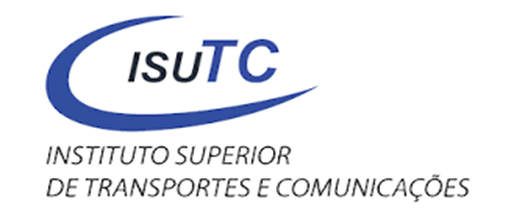 Memória Principal
A memória principal do computador consiste numa colecção de células endereçadas, onde cada uma possui um tamanho que varia entre  16, 32, 64 e 128 bits, denominado tamanho da palavra. 
Cada célula possui um endereço, que é um apontador para a posição de memória que  contém dados.
‹#›
Sistema de Memória
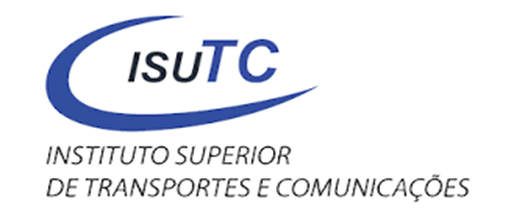 Memória Principal
O espaço de endereçamento pode ser dividido em regiões distintas usadas pelo Sistema Operativo, dispositivos E/S, programas do utilizador e pilha de execução do S.O.
‹#›
Sistema de Memória
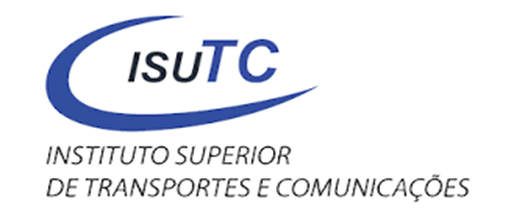 Erros na Memória Principal

Todo o sistema de memória composto por semicondutores está sujeito a erros.
Esses erros podem ser classificados como sendo falhas graves ou erros moderados.
‹#›
Sistema de Memória
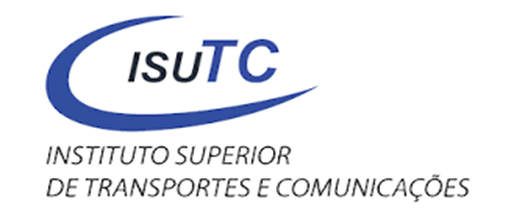 Erros na Memória Principal
Falha grave
Constitui um defeito físico permanente, onde células de memória podem armazenar dados que permaneçam sempre com o valor 0 ou 1 ou variar  entre 0 e 1.

Causa  : Uso excessivo em ambiente inadequado, defeitos de fabricação ou por desgaste
‹#›
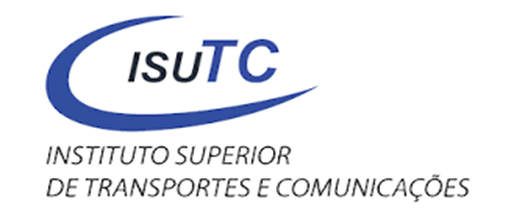 Sistema de Memória
Erros na Memória Principal
Erro moderado 
É um evento aleatório e não-destrutivo, que altera o conteúdo de uma ou mais posições de memória sem a danificar.
Causa: Problemas de fornecimento de energia ou presença de partículas.
‹#›
Sistema de Memória
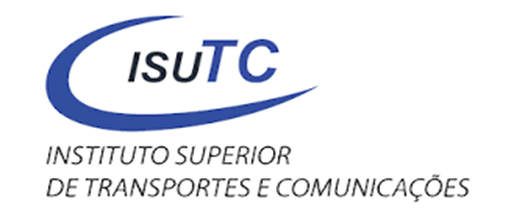 Detecção e correcção de erros na memoria principal
Tanto falhas graves como erros moderados são indesejáveis. Os sistemas de memória principal incluem uma lógica para detecção e correcção de erros.
1. Quando um dado é armazenado na memória, um código é produzido e armazenado juntamente com os dados.
2. Quando é feita a leitura desses dados, o código é utilizado para detectar e, possivelmente corrigir erros.
‹#›
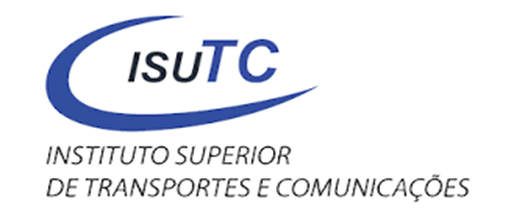 Sistema de Memória
Detecção e correcção de erros
3. Um novo código é gerado, a partir dos bits de dados lidos e comparado com o código armazenado.
‹#›
Sistema de Memória
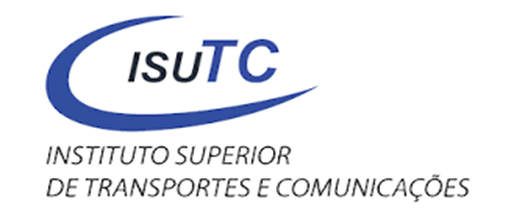 Detecção e correcção de erros

Para a detecção de erros, a nivel da memoria principal, podem ser utilizado por diversos métodos como: Método de repetição, método de paridade, Checksum, método de redundância cíclica (CRC) e códigos de Hamming. 

Estes métodos, seguindo seus próprios conceitos, irão de alguma maneira, detectar o erro para passar a correção de erros.
‹#›
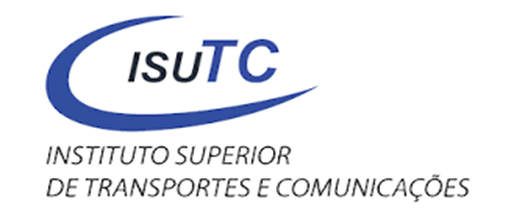 Sistema de Memória
Paridade
É o método mais simples para detectar erros. Consiste em acrescentar um bit de paridade a cada sequência de bits da palavra, de modo a ter as seguintes características:
Paridade Par – acrescenta um bit 1 ou bit 0, para que o número total de bits 1 seja par.
Paridade Ímpar – acrescenta um bit 1 ou bit 0, para que o número total de bits 1 seja ímpar.
É um método pouco eficiente pois se houver mais do que um erro, este pode não ser detectado.
‹#›
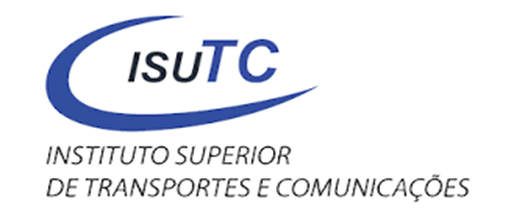 Sistema de Memória
Código de Redundância Cíclica (CRC)
É um método mais eficiente em relação ao método de paridade. Consiste na adopção de um polinómio gerador G(x), pelo emissor e pelo receptor.
Código de Hamming
Consiste em acrescentar bits extras na palavra a ser armazenada.
Estas palavras extras são bits de controlo, que são armazenados juntamente com a palavra, e são utilizados para detectar e corrigir o erro.
‹#›
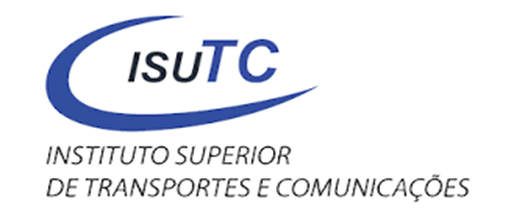 Sistema de Memória
Dignóstico de memória
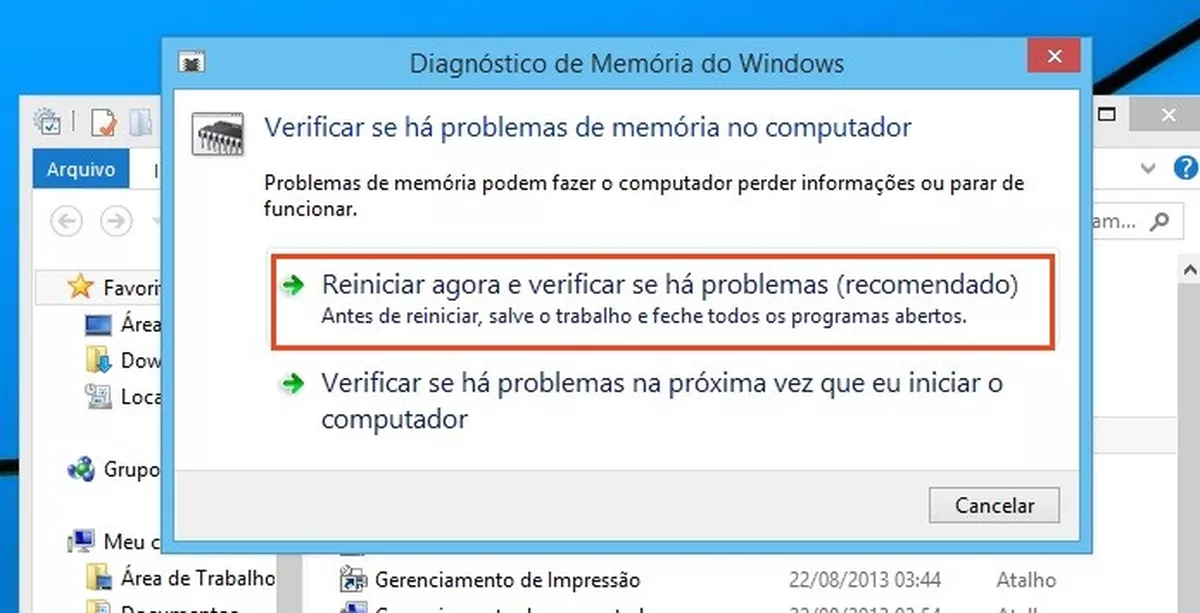 ‹#›
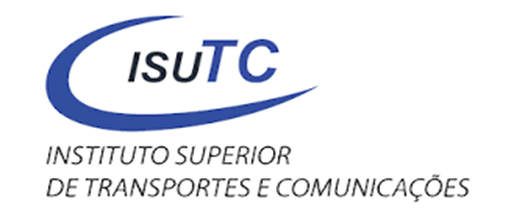 Sistema de Memória
Dignóstico de memória

Verificar a RAM atravês da linha de comando CMD?

Abra um prompt de comando (clique com o botão direito do mouse no botão Iniciar -> Prompt de Comando)

Depois de abrir o prompt de comando, digite o seguinte: wmic memphysical get MaxCapacity, MemoryDevices.
‹#›
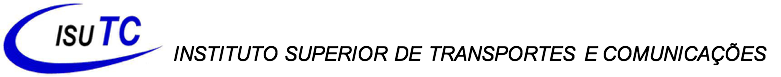 Perguntas e Debate ????
‹#›
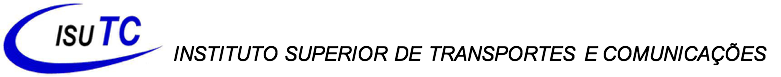 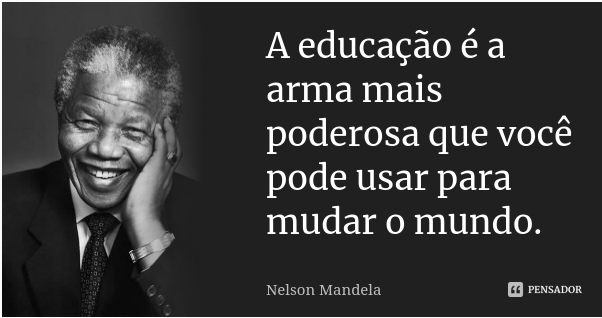 ‹#›
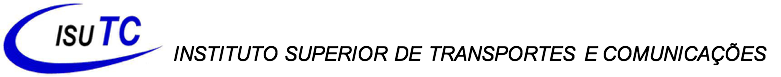 Obrigado
‹#›